Choregraphe Lab “Emotion Detection Apps”NAO Robot Programming
Content-Objective:
 Learn how to create a NAO Robot program where the robot analyzes a person's emotions.
Language-Objective:
 Utilize Choregraphe to create a NAO Robot program that determines a emotion-mood and what happens based on the emotion detected.
Choregraphe Lab“Emotion Detections”Nao Robot Programming
Utah Robotics 1 Standard 3
Common Core High School Algebra Reasoning
Common Core High School Interpreting Functions
Do today’s Starter Quiz!(in Canvas)
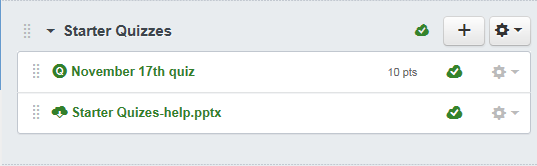 NAO Robots-Programming Module
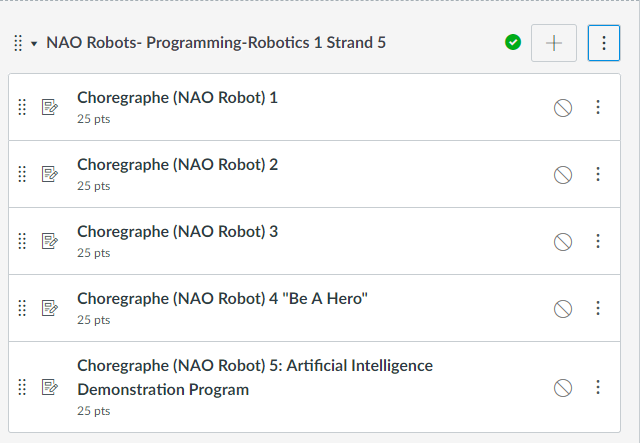 Watch Tutorial Video
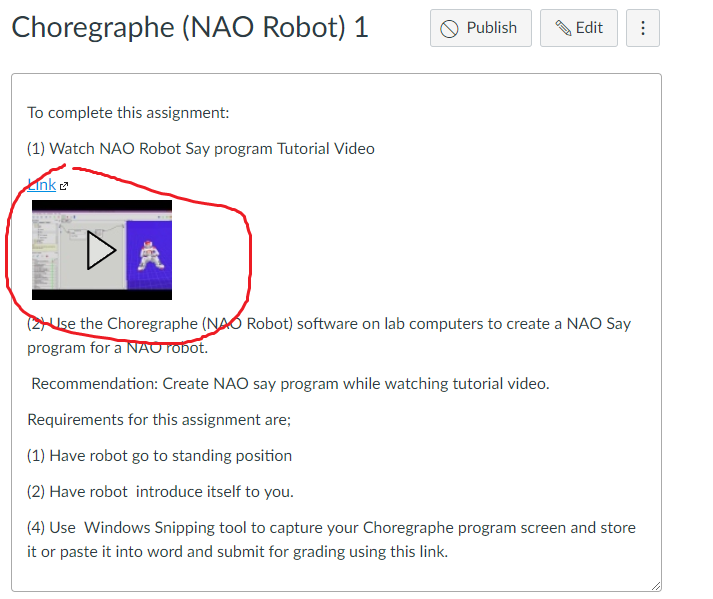 select desktop or menu “Choregraphe”
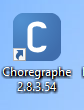 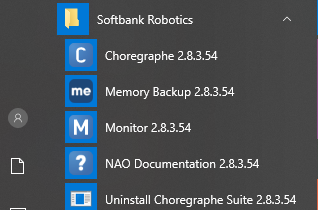 “Click on Edit and Then Preferences”
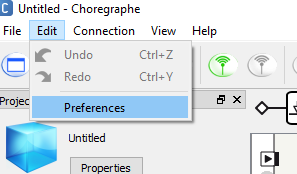 Click on Virtual Robot Tab and select “NAO H25 (V6)” from Robot Model drop down menu
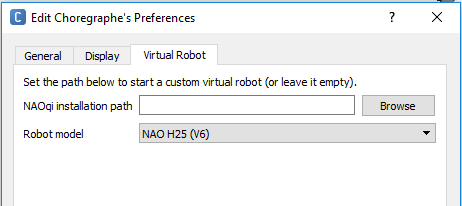 click “Connection and then Connect to virtual robot” .  It may take several moments for this step to complete.
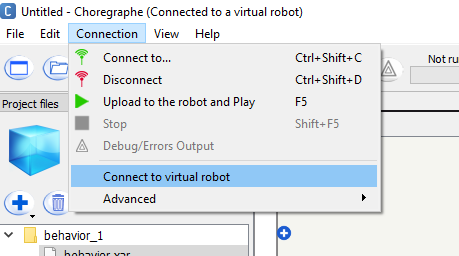 click “Cancel” if Windows Security Alert appears.(Normally around 7 of these appear)
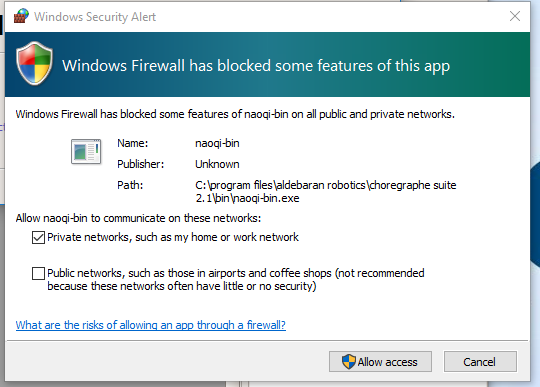 Select  “New Project” and title project “Emotion Detection”.
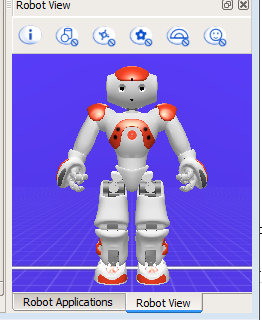 Choregraphe Blocks required  to complete this assignment are shown below.
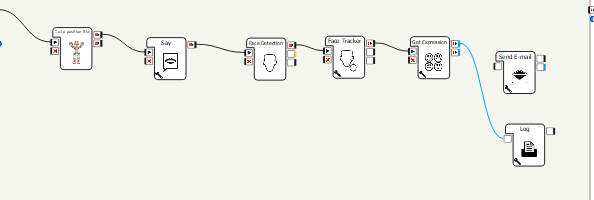 Drag “Sit down” into main screen bottom left side “Box Libraries”, “Movement”, “Postures”, “Sit down”.
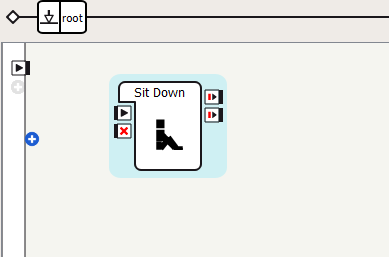 Now drag “Face Detection” and “Face Tracker” in from “Box Libraries”, “Vision”, Human Detection located in lower left corner.
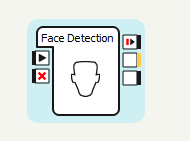 Now drag “Say” in from “Box Libraries”, “Speech”, Creation located in lower left corner.
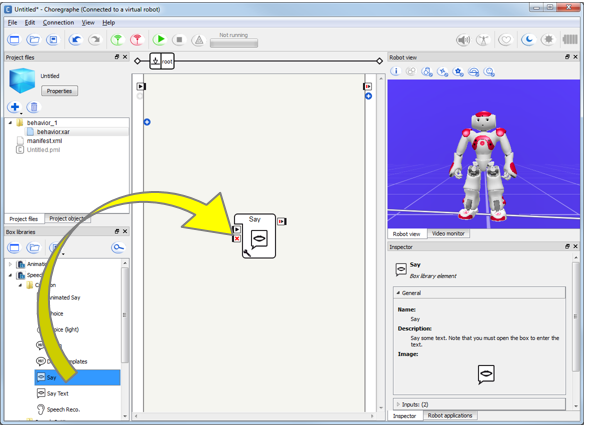 Now click at direction arrows and connect first 4 blocks as shown below.
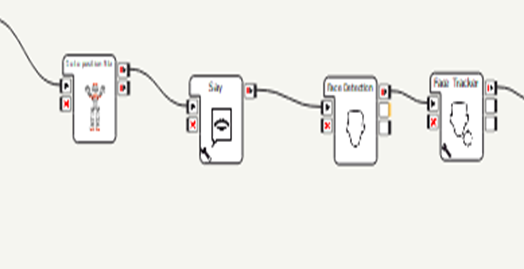 Click on the wrench symbol on Say block and change text to robot introducing itself.
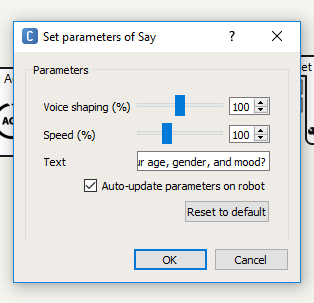 Now drag “Log” in from “Box Libraries”, “Programming”, “Tools” located in lower left corner.  Connect Log to output of “say”
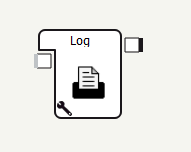 Now drag in a “Get expression” block from “Box Libraries, Sensing, Human Understanding”.
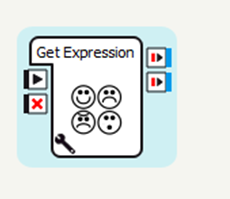 Now drag in a “Say” block and Say text” block from “Box Libraries, Speech, Creation”.
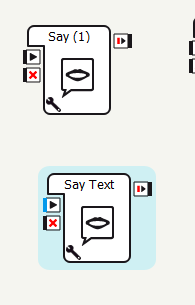 Now drag in a “Log” block “Box Libraries, Programming, Tools”.
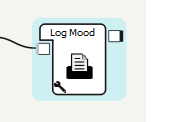 Now connect each of the  blocks to together to form the starting position, introduction, facial detection, facial tracking, get expression sequence with a log attached to get expression.
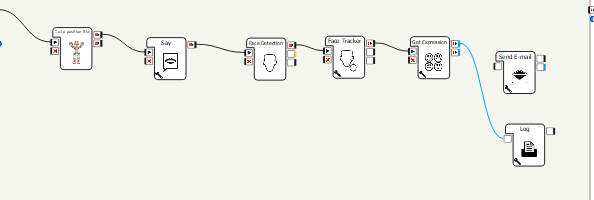 One at a time click on the wrench symbol of the blocks and change the blocks displayed text to what the block is actually doing.  Example for get expression – looking for smile, anger, etc.
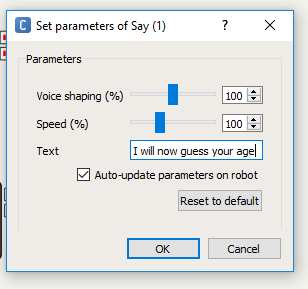 Click on Get Expression block wrench symbol and select emotion (or emotions) you want the robot to monitor for.
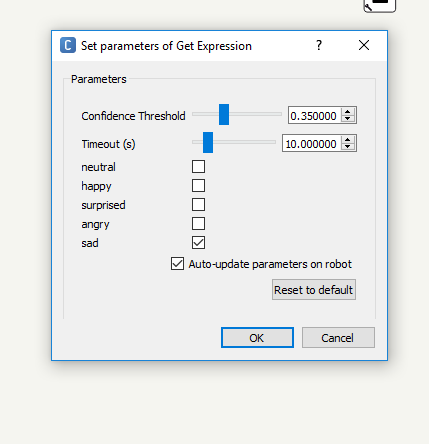 Now you have to determine what you want the robot to do when it detects the emotion(s) specified.  (Example send e-mail)
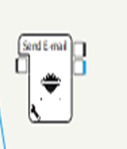 Connect the blocks you want to do when the robot detects emotion and attach them in sequence desired to Get Expression right (output) connection point. Example Joke Telling to get a smile.
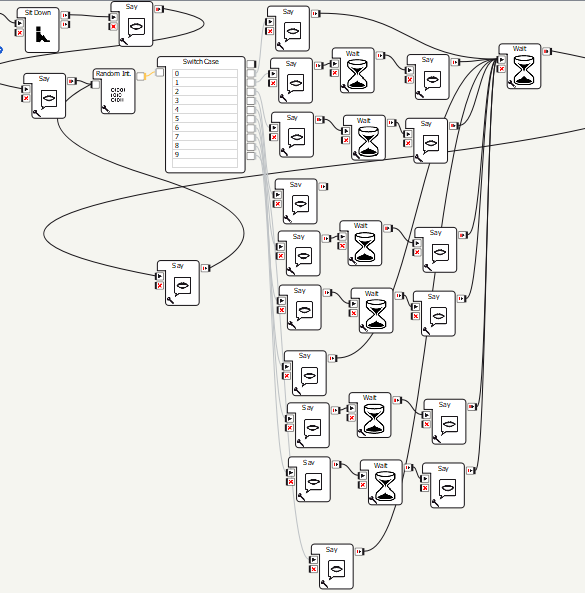 Screen CapturesWindows Snipping Tool (All Apps, Windows Accessories, Snipping Tool)
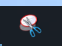 Select File, Save As, and useEmotion Detect as title
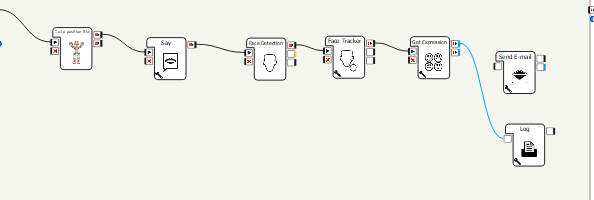 Submit screen capture file in Canvas “
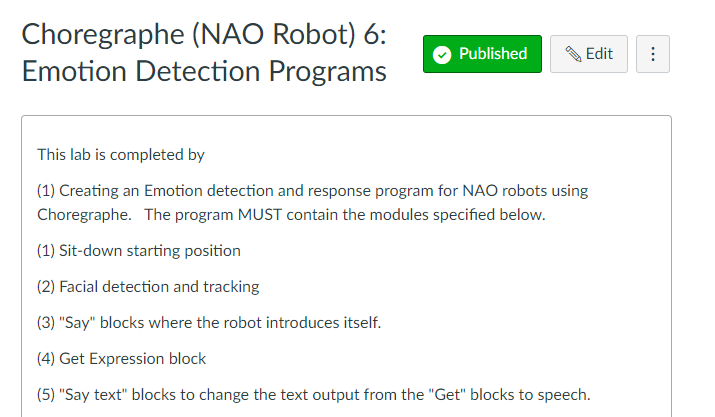